Mastering NT Greek
Vocabulary for Chapter 28 – Case Revisited

MODERN GREEK Pronunciations
English  Greek
Greek  English
Chapter 28 Vocab     Gr  Eng
You can click any where on the screen to bring up the translated word 
Hit Next/Previous button to go to the next/previous word

Click on any title to return to the very beginning
To Full Word List
Previous
Next
Chapter 28 Vocab     Gr  Eng
Previous
Next
Chapter 28 Vocab     Gr  Eng
ἀσπάζομαι
I greet           (59)
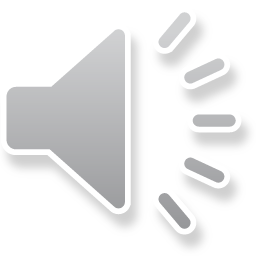 Previous
Next
Chapter 28 Vocab     Gr  Eng
Previous
Next
Chapter 28 Vocab     Gr  Eng
δέχομαι
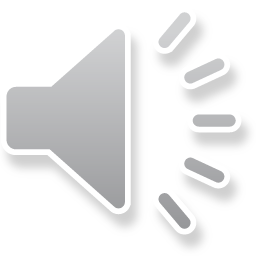 I take, receive       (56)
Previous
Next
Chapter 28 Vocab     Gr  Eng
Previous
Next
Chapter 28 Vocab     Gr  Eng
διδάσκαλος, -ου, ὁ
teacher            (59)
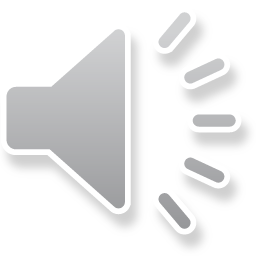 Previous
Next
Chapter 28 Vocab     Gr  Eng
Previous
Next
Chapter 28 Vocab     Gr  Eng
ἐπερωτάω
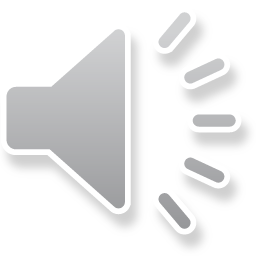 I ask             (56)
Previous
Next
Chapter 28 Vocab     Gr  Eng
Previous
Next
Chapter 28 Vocab     Gr  Eng
θεωρέω
I look at             (58)
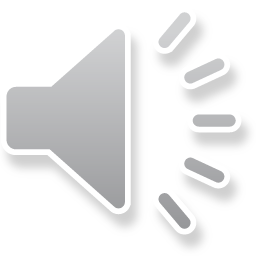 Previous
Next
Chapter 28 Vocab     Gr  Eng
Previous
Next
Chapter 28 Vocab     Gr  Eng
λίθος, -ου, ὁ
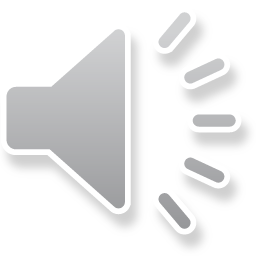 stone               (59)
Previous
Next
Chapter 28 Vocab     Gr  Eng
Previous
Next
Chapter 28 Vocab     Gr  Eng
συνάγω
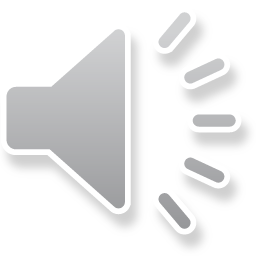 I gather            (59)
Previous
Next
Chapter 28 Vocab     Gr  Eng
Previous
Next
Chapter 28 Vocab     Gr  Eng
τοιοῦτος, -αύτη,  -οῦτον
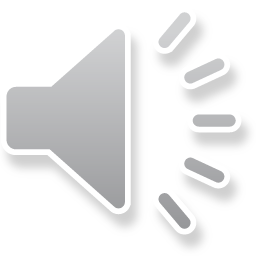 such               (57)
Previous
Next
Chapter 28 Vocab     Gr  Eng
Previous
Next
Chapter 28 Vocab     Gr  Eng
ὑπάρχω
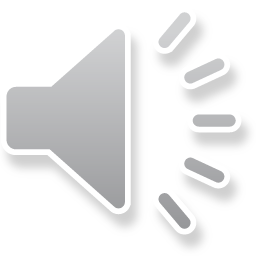 I am, exist        (60)
Previous
Next
Chapter 28 Vocab     Gr  Eng
Previous
Next
Chapter 28 Vocab     Gr  Eng
χαρά, -ᾶς, ἡ
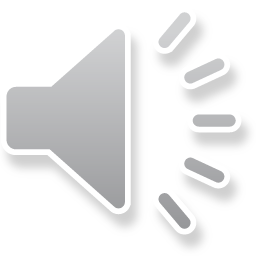 joy          (59)
Previous
Next
Chapter 28 Vocab     Gr  Eng
Previous
Next
Chapter 28 Vocab     Gr  Eng
ἀσπάζομαι    I greet                 λίθος, -ου, ὁ     stone 
δέχομαι    I take, receive           συνάγω   I gather 
διδάσκαλος, -ου, ὁ teacher    τοιοῦτος, -αύτη, -οῦτον such  
ἐπερωτάω   I ask                       ὑπάρχω   I am, exist  
θεωρέω    I look at                      χαρά, -ᾶς, ἡ   joy
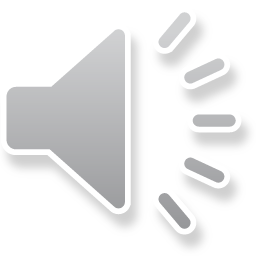 Previous
Next
Chapter 28 Vocab     Gr  Eng
Back to Full Word List
Again
Finished
Chapter 28 Vocab    Eng  Gr
You can click any where on the screen to bring up the translated word 
Hit Next/Previous button to go to the next/previous word

Click on any title to return to the very beginning
To Full Word List
Previous
Next
Chapter 28 Vocab    Eng  Gr
Previous
Next
Chapter 28 Vocab    Eng  Gr
ἀσπάζομαι
I greet         (59)
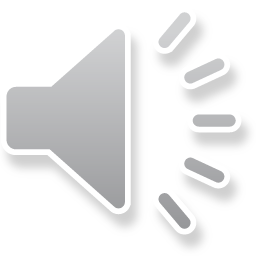 Previous
Next
Chapter 28 Vocab    Eng  Gr
Previous
Next
Chapter 28 Vocab    Eng  Gr
δέχομαι
I take, receive        (56)
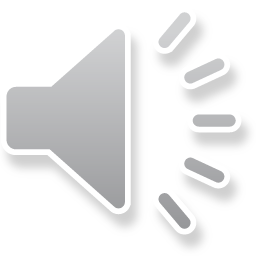 Previous
Next
Chapter 28 Vocab    Eng  Gr
Previous
Next
Chapter 28 Vocab    Eng  Gr
διδάσκαλος, -ου, ὁ
teacher            (59)
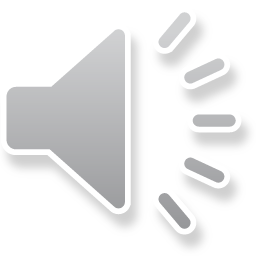 Previous
Next
Chapter 28 Vocab    Eng  Gr
Previous
Next
Chapter 28 Vocab    Eng  Gr
ἐπερωτάω
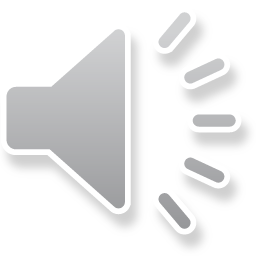 I ask            (56)
Previous
Next
Chapter 28 Vocab    Eng  Gr
Previous
Next
Chapter 28 Vocab    Eng  Gr
θεωρέω
I look at           (58)
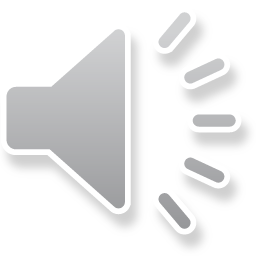 Previous
Next
Chapter 28 Vocab    Eng  Gr
Previous
Next
Chapter 28 Vocab    Eng  Gr
λίθος, -ου, ὁ
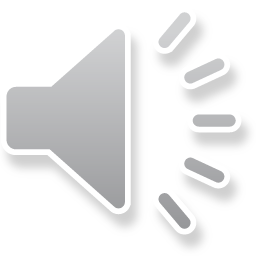 stone             (59)
Previous
Next
Chapter 28 Vocab    Eng  Gr
Previous
Next
Chapter 28 Vocab    Eng  Gr
συνάγω
I gather            (59)
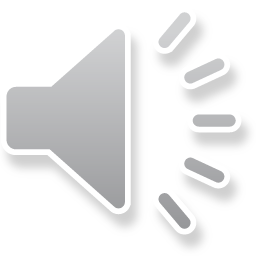 Previous
Next
Chapter 28 Vocab    Eng  Gr
Previous
Next
Chapter 28 Vocab    Eng  Gr
τοιοῦτος, -αύτη,  -οῦτον
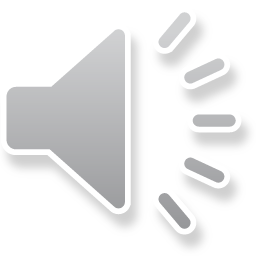 such            (57)
Previous
Next
Chapter 28 Vocab    Eng  Gr
Previous
Next
Chapter 28 Vocab    Eng  Gr
ὑπάρχω
I am, exist           (60)
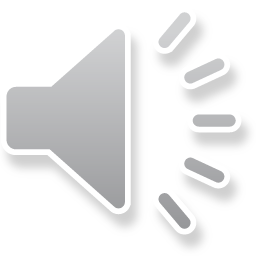 Previous
Next
Chapter 28 Vocab    Eng  Gr
Previous
Next
Chapter 28 Vocab    Eng  Gr
χαρά, -ᾶς, ἡ
joy               (59)
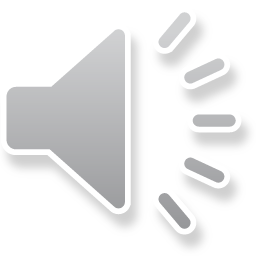 Previous
Next
Chapter 28 Vocab    Eng  Gr
Previous
Next
Chapter 28 Vocab    Eng  Gr
ἀσπάζομαι    I greet                 λίθος, -ου, ὁ     stone 
δέχομαι    I take, receive           συνάγω   I gather 
διδάσκαλος, -ου, ὁ teacher    τοιοῦτος, -αύτη, -οῦτον such  
ἐπερωτάω   I ask                       ὑπάρχω   I am, exist  
θεωρέω    I look at                      χαρά, -ᾶς, ἡ   joy
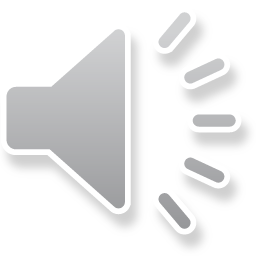 Previous
Next
Chapter 28 Vocab    Eng  Gr
Back to Full Word List
Again
Finished